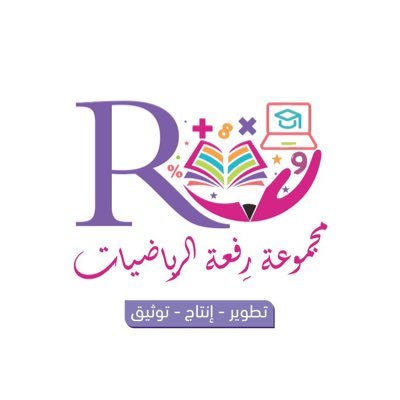 التقويم
الاغلاق
التدريب
التدريس
حل الواجب
الرئيسية
قدراتي
التهيئة
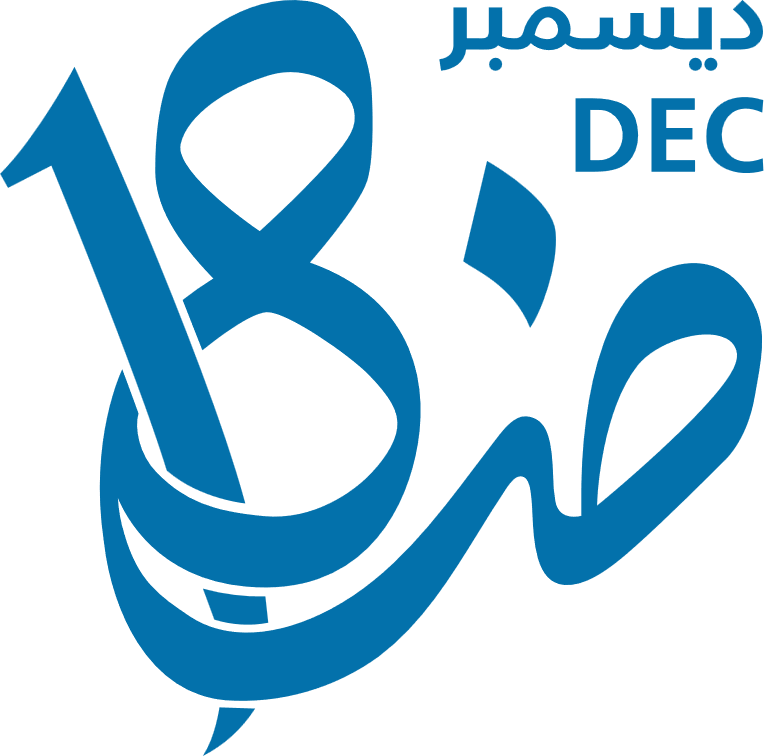 حل الواجب
5) (-1 ، 3)
7) (-7 ، 3)
جواهر الحارثي @jewelsAlshdaddi
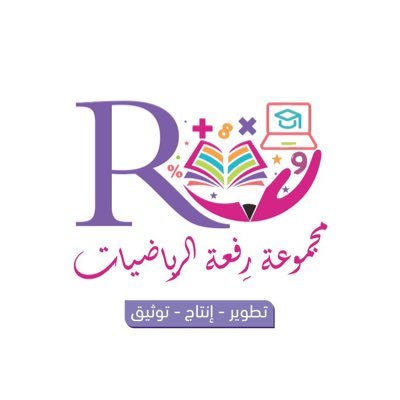 التقويم
الاغلاق
التدريب
التدريس
حل الواجب
الرئيسية
قدراتي
التهيئة
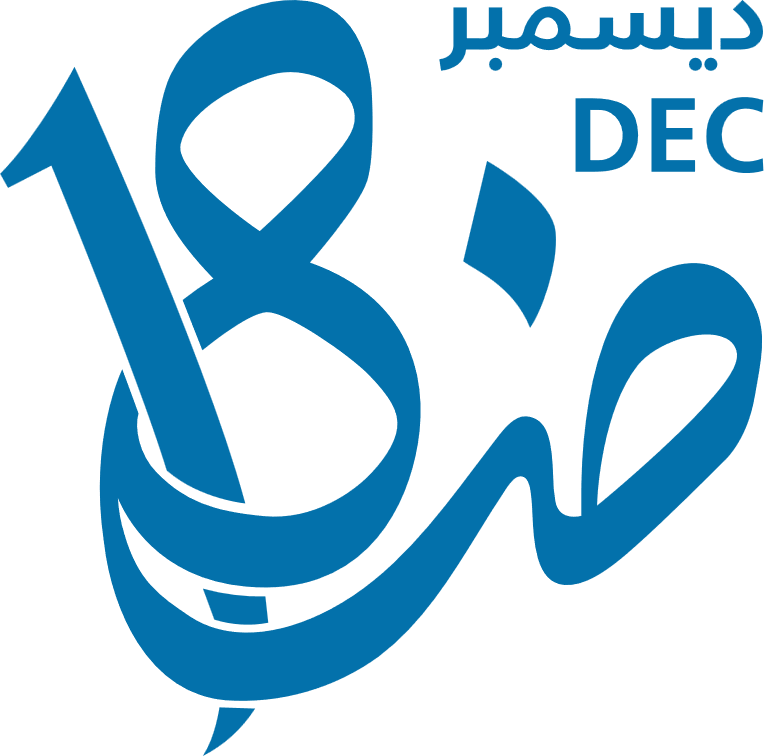 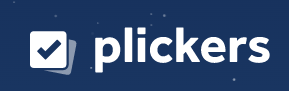 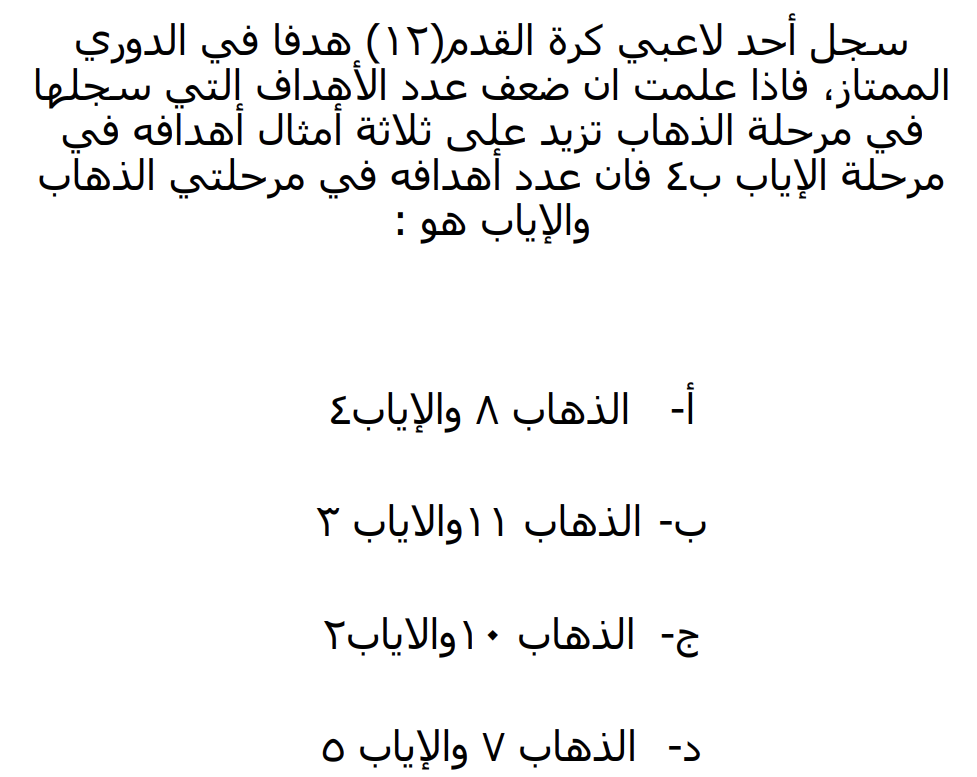 جواهر الحارثي @jewelsAlshdaddi
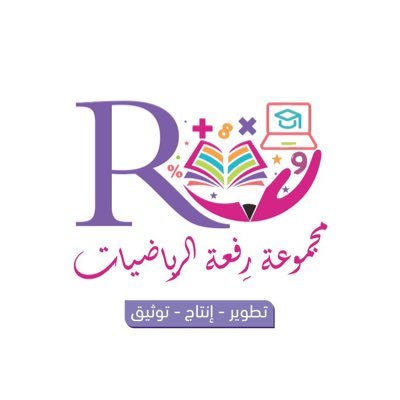 التقويم
الاغلاق
التدريب
التدريس
الرئيسية
قدراتي
حل الواجب
التهيئة
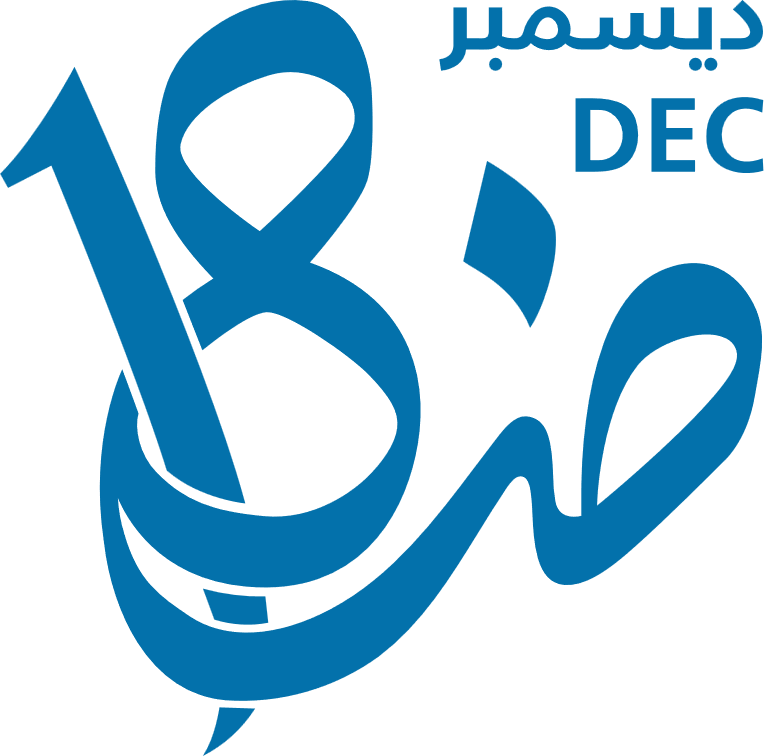 اليوم/ الثلاثاء           التاريخ/1444/5/26            الحصة/ الثانية
الموضوع/ حل نظام من معادلتين بالحذف باستعمال الضرب
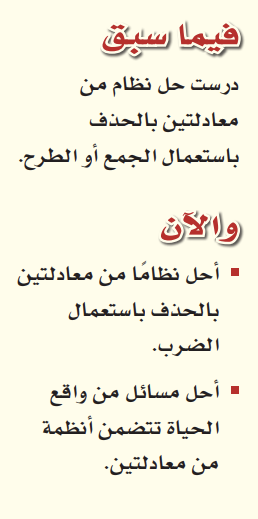 الأهداف الخاصة:
 ضرب كلتا المعادلتين لحذف أحد المتغيرين
كتابة نظام من معادلتين وحله
جواهر الحارثي @jewelsAlshdaddi
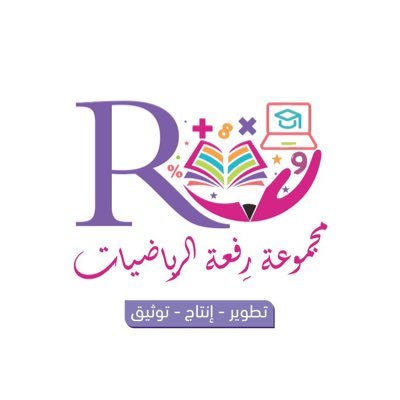 التقويم
الاغلاق
التدريب
التدريس
الرئيسية
قدراتي
حل الواجب
التهيئة
جدول التعلم
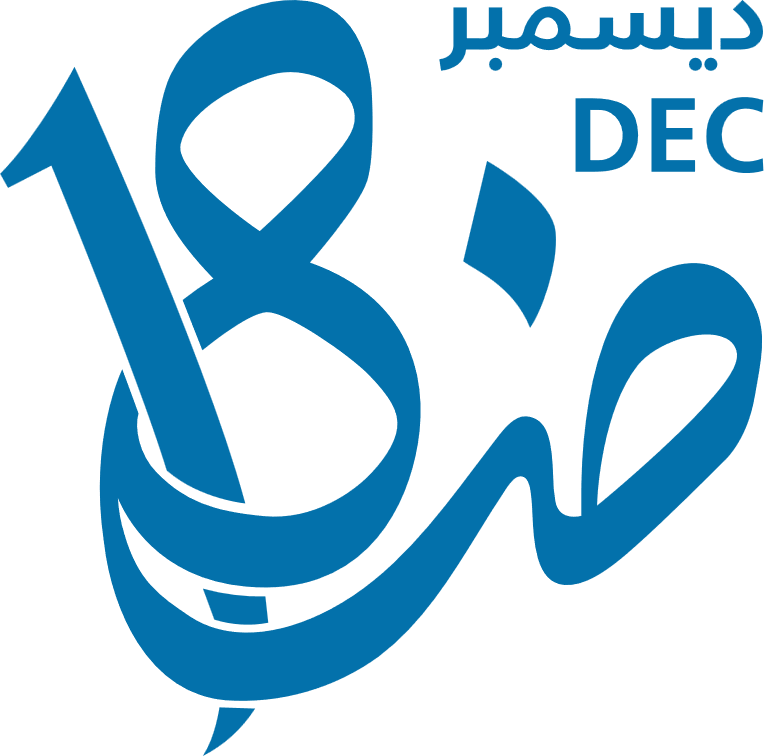 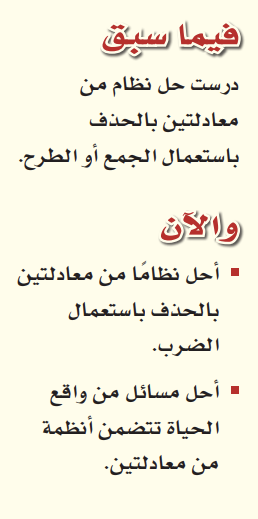 جواهر الحارثي @jewelsAlshdaddi
الأهداف الخاصة:
 ضرب كلتا المعادلتين لحذف أحد المتغيرين
كتابة نظام من معادلتين وحله
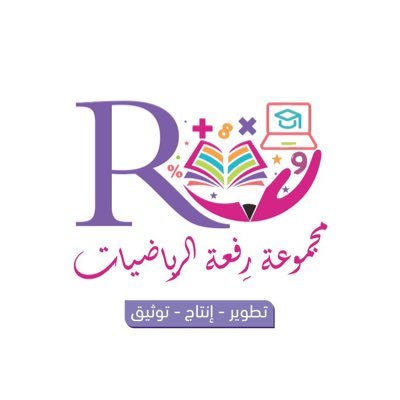 التقويم
الاغلاق
التدريب
التدريس
الرئيسية
قدراتي
حل الواجب
التهيئة
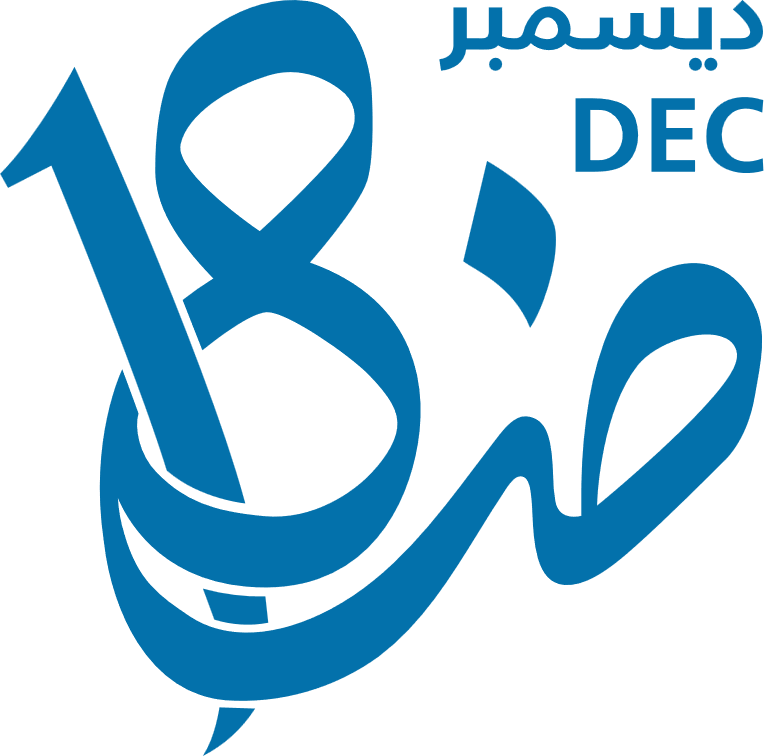 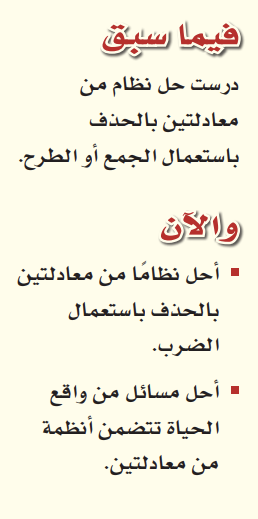 قال النبي صلى الله عليه وسلم: (فُضِّلْتُ على الأنبياءِ بسِتٍّ: أُعطيتُ جوامعَ الكلِمِ ونُصِرْتُ بالرُّعبِ وأُحِلَّتْ لي الغنائمُ وجُعِلت لي الأرضُ طَهورًا ومسجدًا وأُرسِلْتُ إلى الخَلقِ كافَّةً وخُتِم بي النَّبيُّونَ)
فقد أعطي صلى الله عليه وسلم  «فواتح الكلم» «أي البلاغة والفصاحة والتوصل إلى غوامض المعاني وبدائع الحكم ومحاسن العبارات التي أغلقت على غيره... (وجوامعه) التي جمعها الله فيه فكان كلامه جامعاً كالقرآن في كونه جامعاً فإنه خلقه، (وخواتمه) أي خواتم الكلام يعني حسن الوقف ورعاية الفواصل فكان يبدأ كلامه بأعذب لفظ وأجزله وأفصحه وأوضحه ويختمه بما يشوق السامع إلى الإقبال على الاستماع مثله والحرص عليه»
جواهر الحارثي @jewelsAlshdaddi
الأهداف الخاصة:
 ضرب كلتا المعادلتين لحذف أحد المتغيرين
كتابة نظام من معادلتين وحله
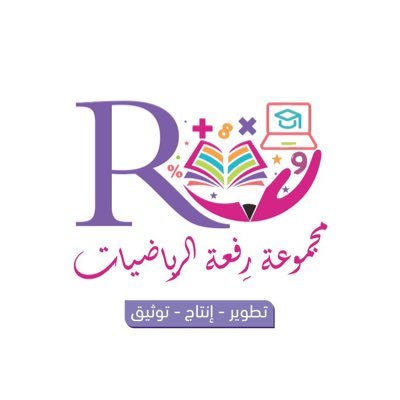 التقويم
الاغلاق
التدريب
التدريس
الرئيسية
قدراتي
حل الواجب
التهيئة
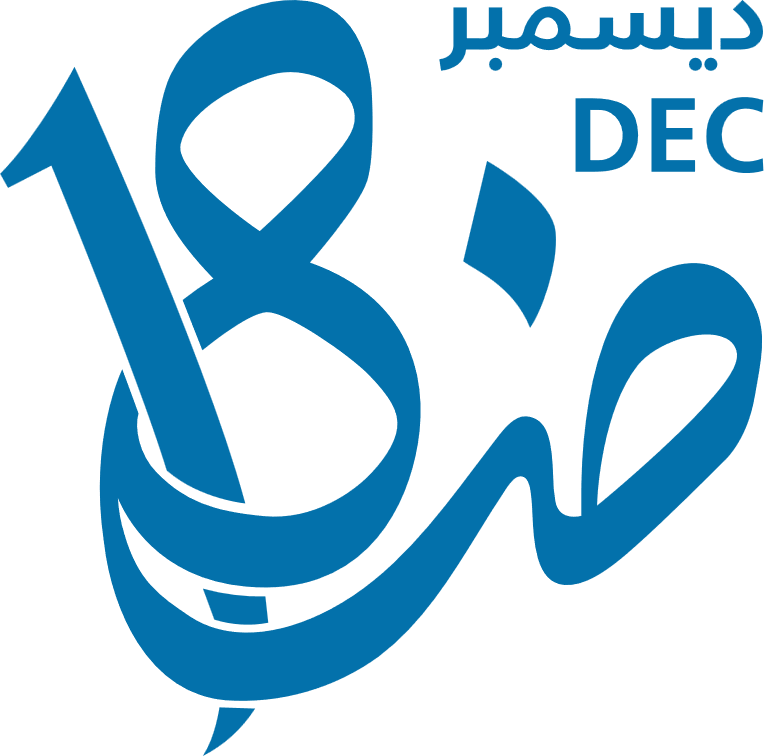 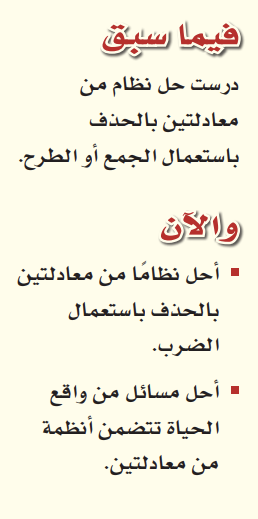 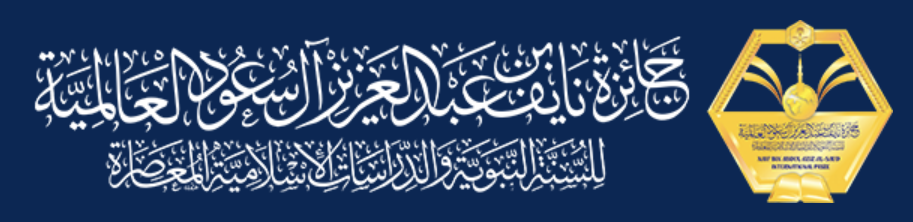 جواهر الحارثي @jewelsAlshdaddi
الأهداف الخاصة:
 ضرب كلتا المعادلتين لحذف أحد المتغيرين
كتابة نظام من معادلتين وحله
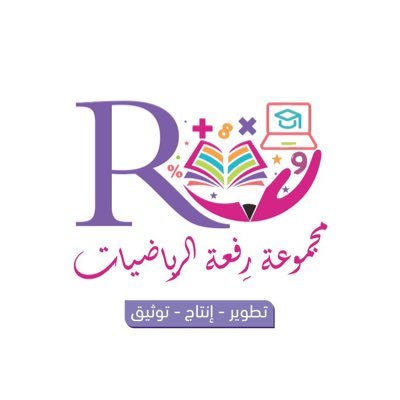 التقويم
الاغلاق
التدريب
التدريس
التهيئة
الرئيسية
قدراتي
حل الواجب
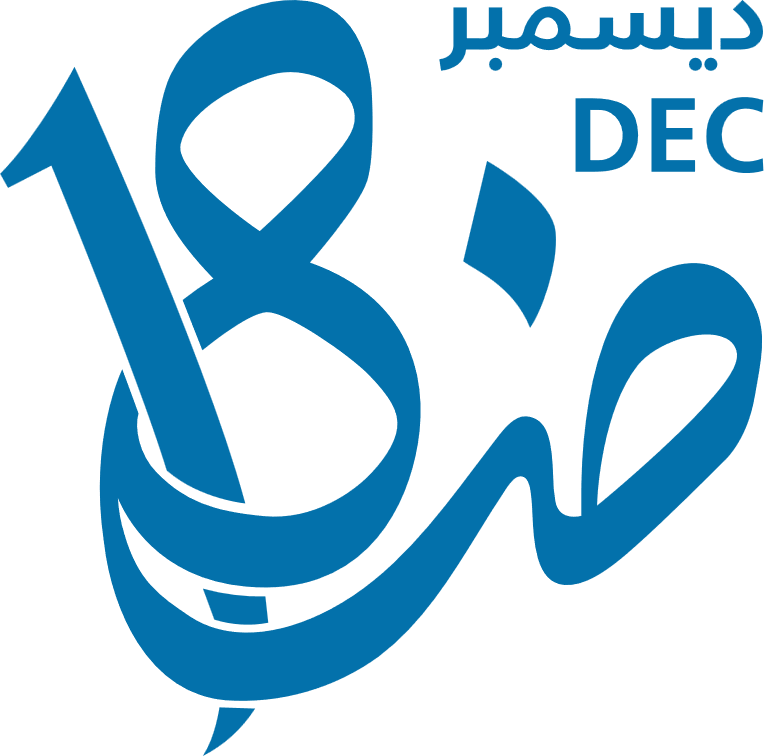 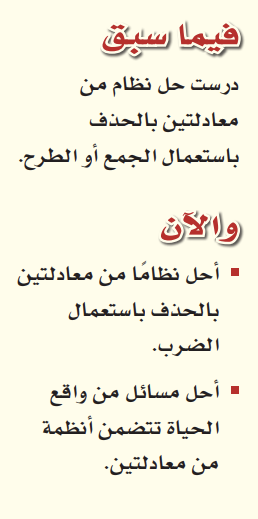 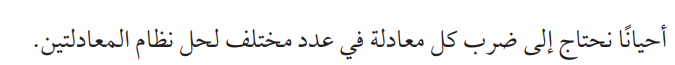 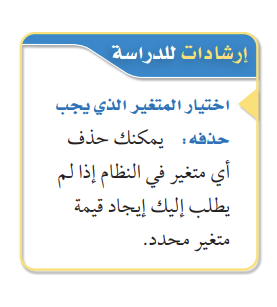 جواهر الحارثي @jewelsAlshdaddi
الأهداف الخاصة:
 ضرب كلتا المعادلتين لحذف أحد المتغيرين
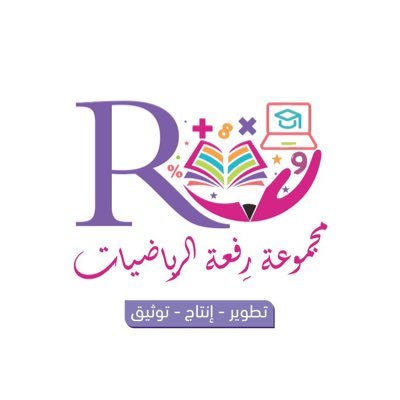 التقويم
الاغلاق
التدريب
التدريس
حل الواجب
الرئيسية
قدراتي
التهيئة
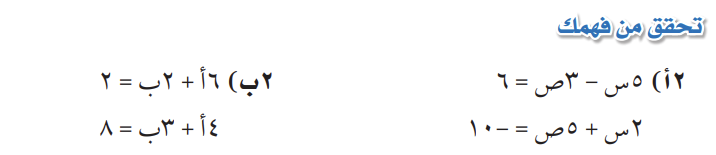 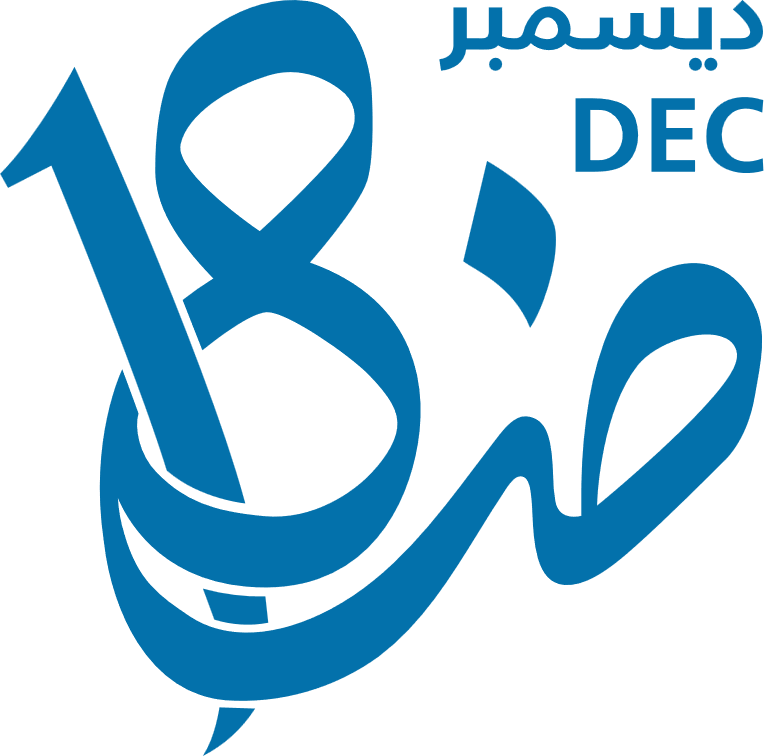 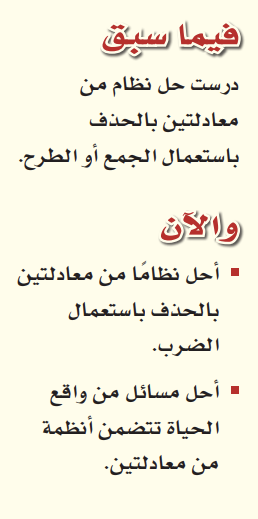 جواهر الحارثي @jewelsAlshdaddi
الأهداف الخاصة:
 ضرب كلتا المعادلتين لحذف أحد المتغيرين
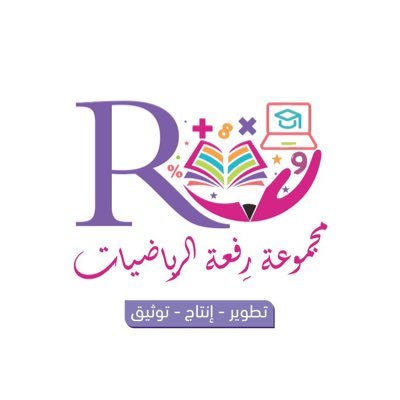 التقويم
الاغلاق
التدريب
التدريس
حل الواجب
الرئيسية
قدراتي
التهيئة
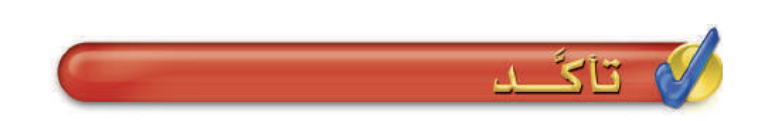 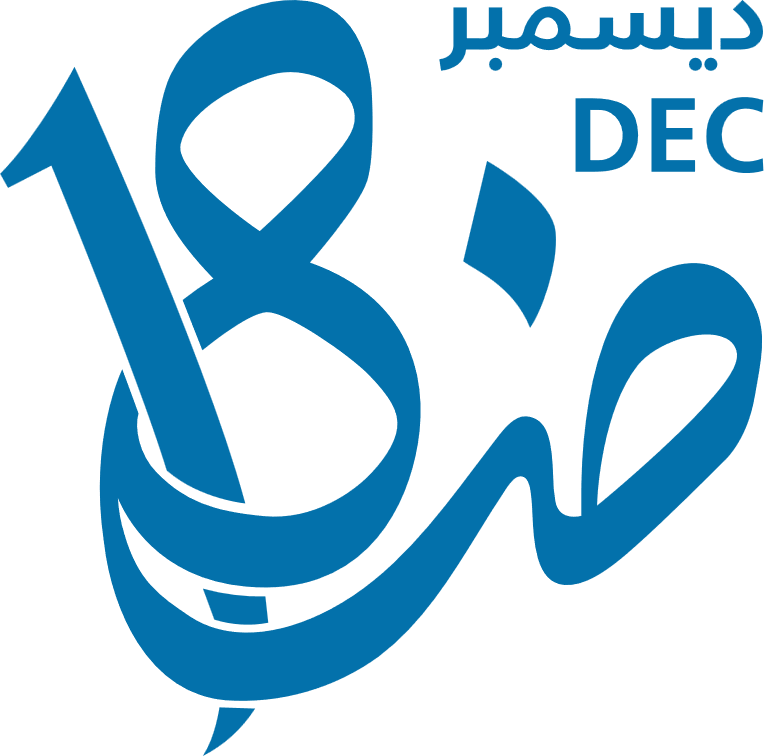 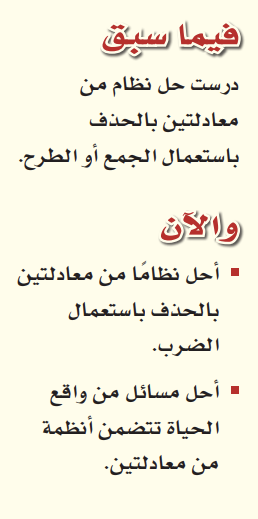 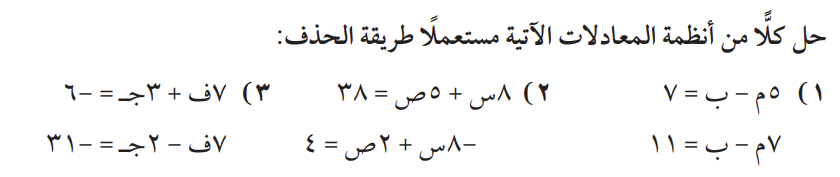 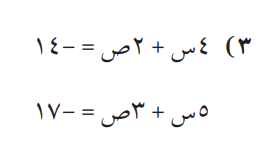 جواهر الحارثي @jewelsAlshdaddi
الأهداف الخاصة:
 ضرب كلتا المعادلتين لحذف أحد المتغيرين
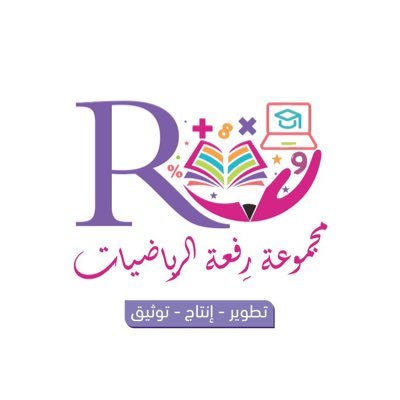 التقويم
الاغلاق
التدريب
التدريس
حل الواجب
الرئيسية
قدراتي
التهيئة
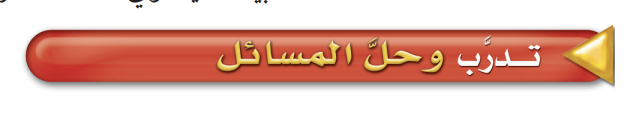 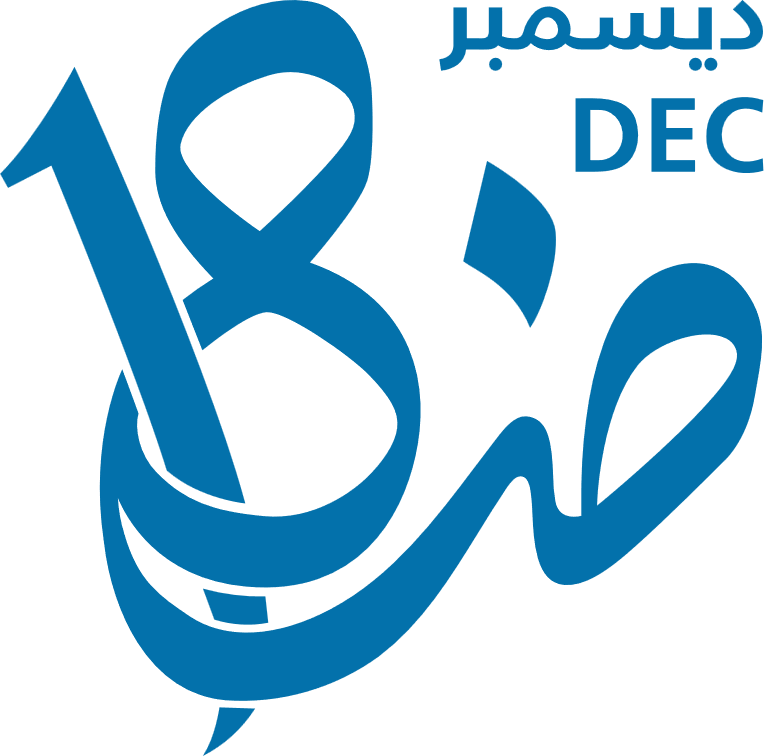 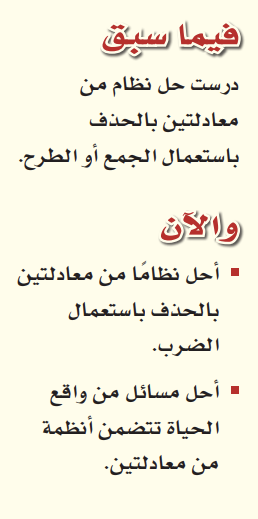 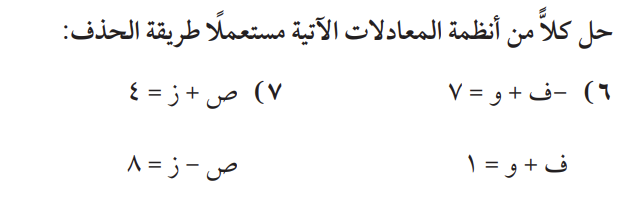 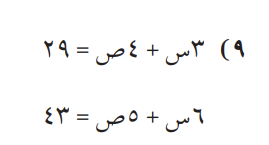 جواهر الحارثي @jewelsAlshdaddi
الأهداف الخاصة:
 ضرب كلتا المعادلتين لحذف أحد المتغيرين
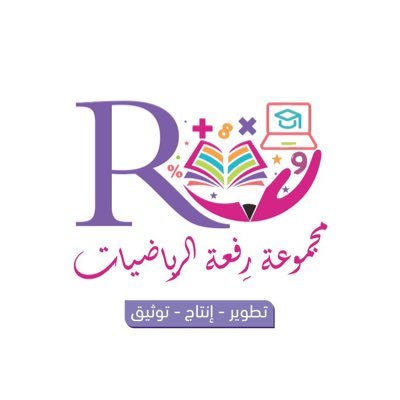 التقويم
الاغلاق
التدريب
التدريس
التهيئة
الرئيسية
قدراتي
حل الواجب
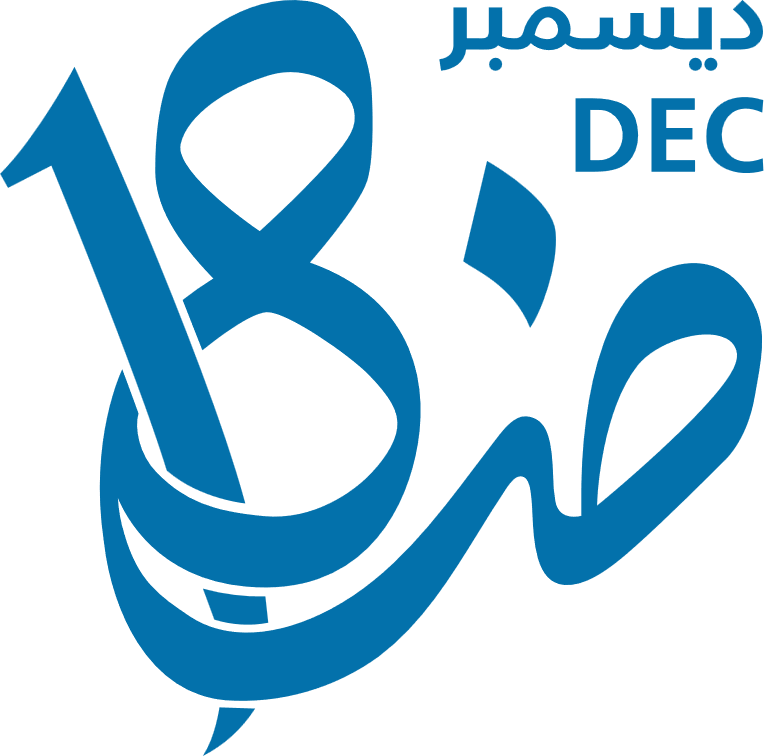 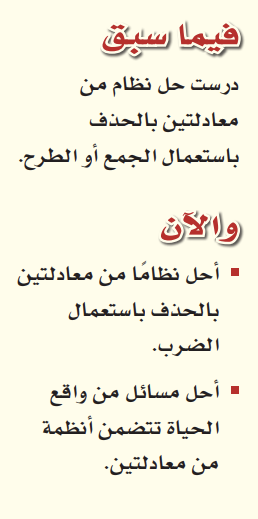 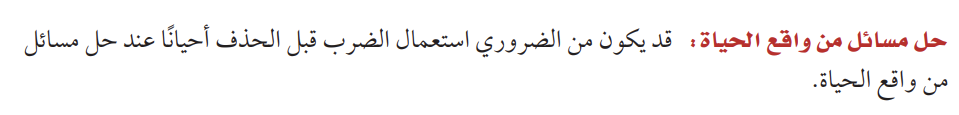 جواهر الحارثي @jewelsAlshdaddi
الأهداف الخاصة:
كتابة نظام من معادلتين وحله
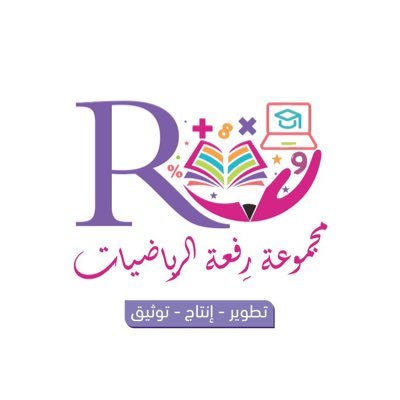 التقويم
الاغلاق
التدريب
التدريس
حل الواجب
الرئيسية
قدراتي
التهيئة
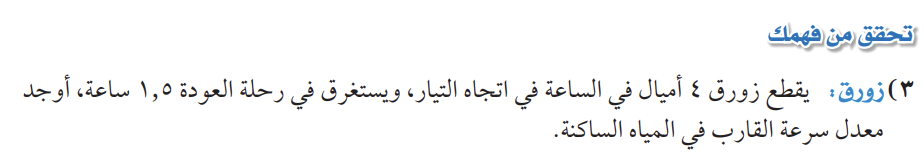 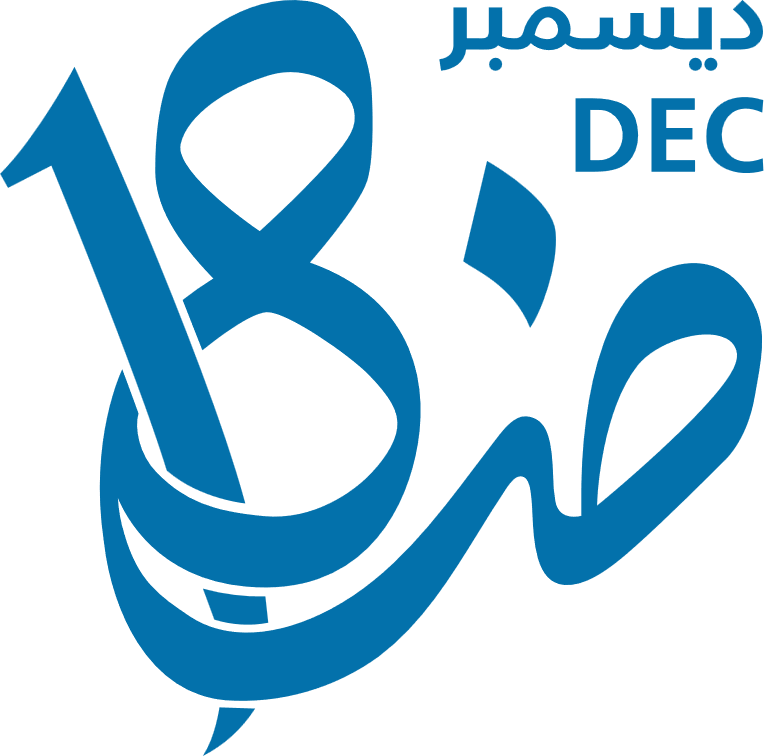 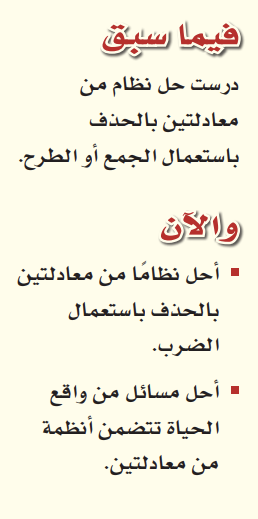 جواهر الحارثي @jewelsAlshdaddi
الأهداف الخاصة:
كتابة نظام من معادلتين وحله
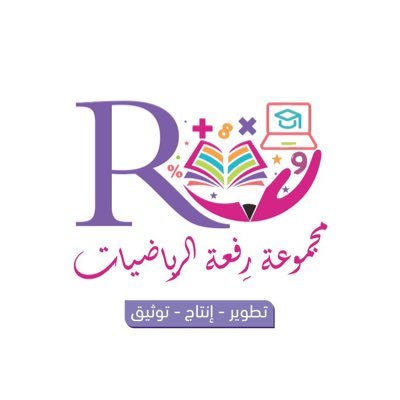 التقويم
الاغلاق
التدريب
التدريس
حل الواجب
الرئيسية
قدراتي
التهيئة
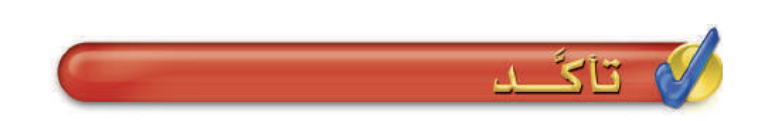 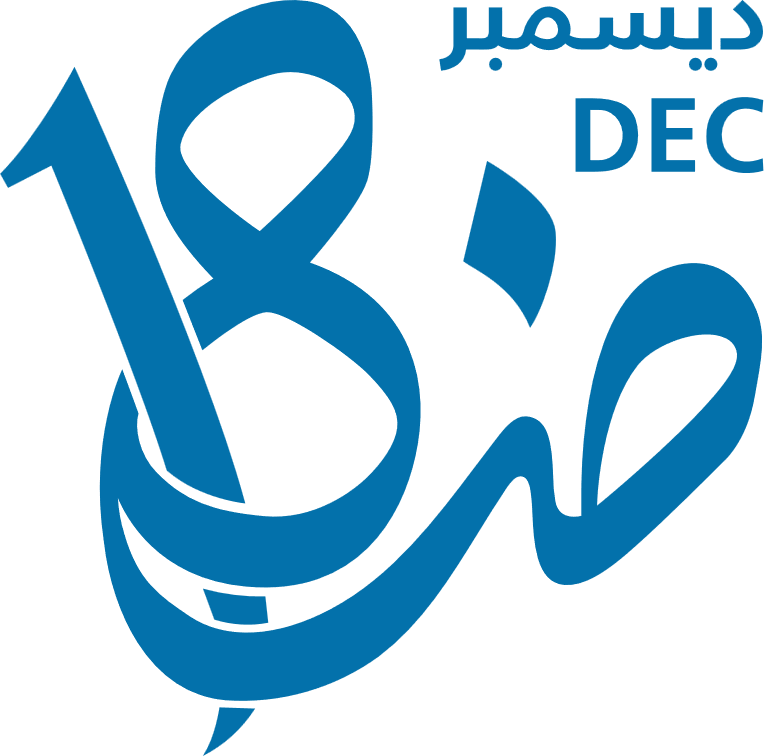 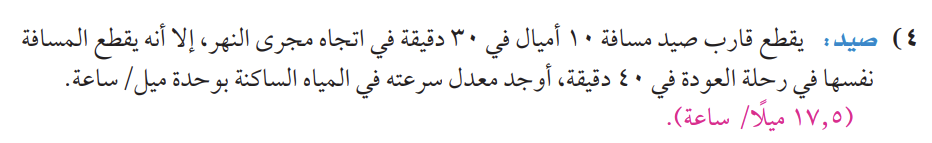 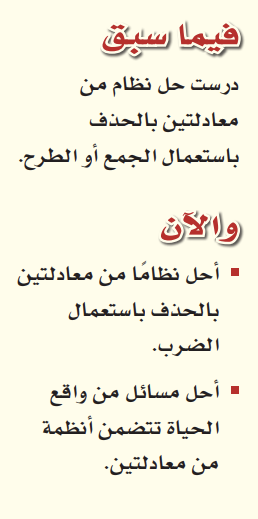 جواهر الحارثي @jewelsAlshdaddi
الأهداف الخاصة:
كتابة نظام من معادلتين وحله
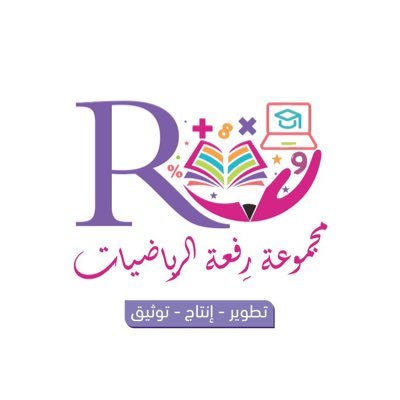 التقويم
الاغلاق
التدريب
التدريس
حل الواجب
الرئيسية
قدراتي
التهيئة
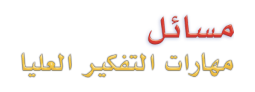 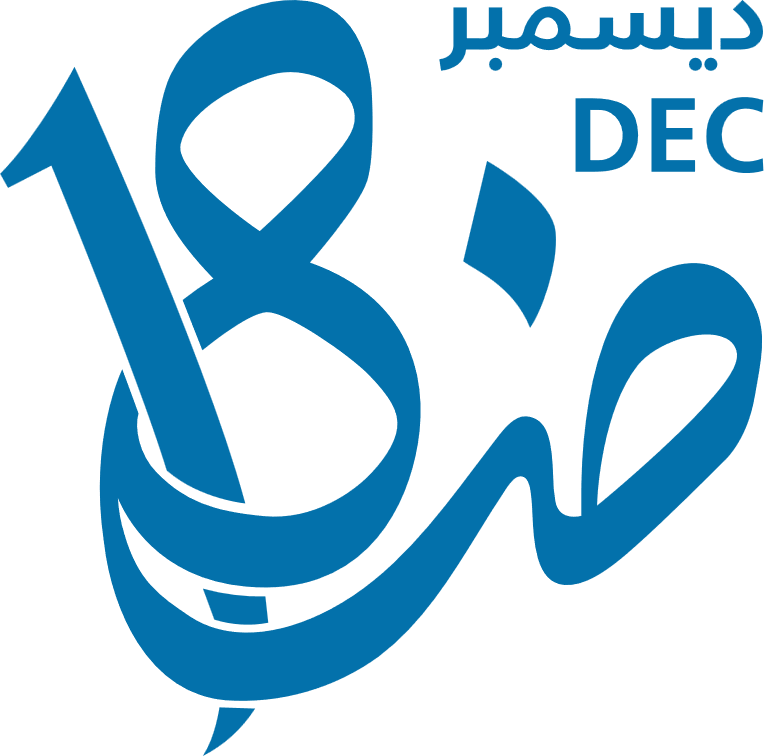 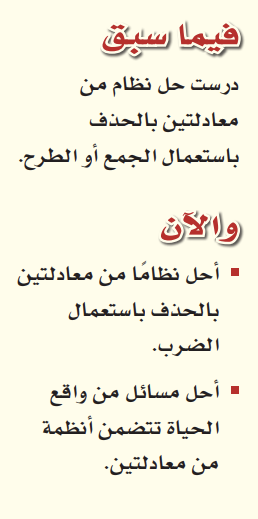 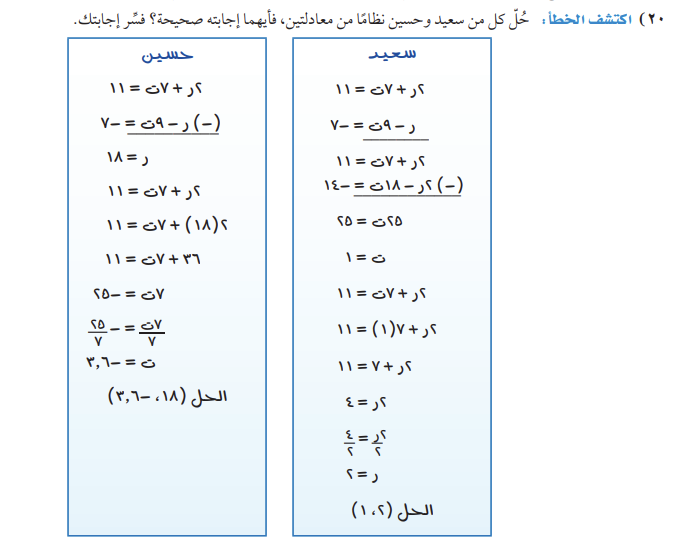 جواهر الحارثي @jewelsAlshdaddi
الأهداف الخاصة:
 ضرب كلتا المعادلتين لحذف أحد المتغيرين
كتابة نظام من معادلتين وحله
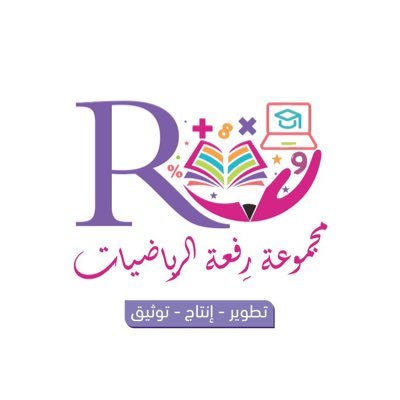 التقويم
الاغلاق
التدريب
التدريس
حل الواجب
الرئيسية
قدراتي
التهيئة
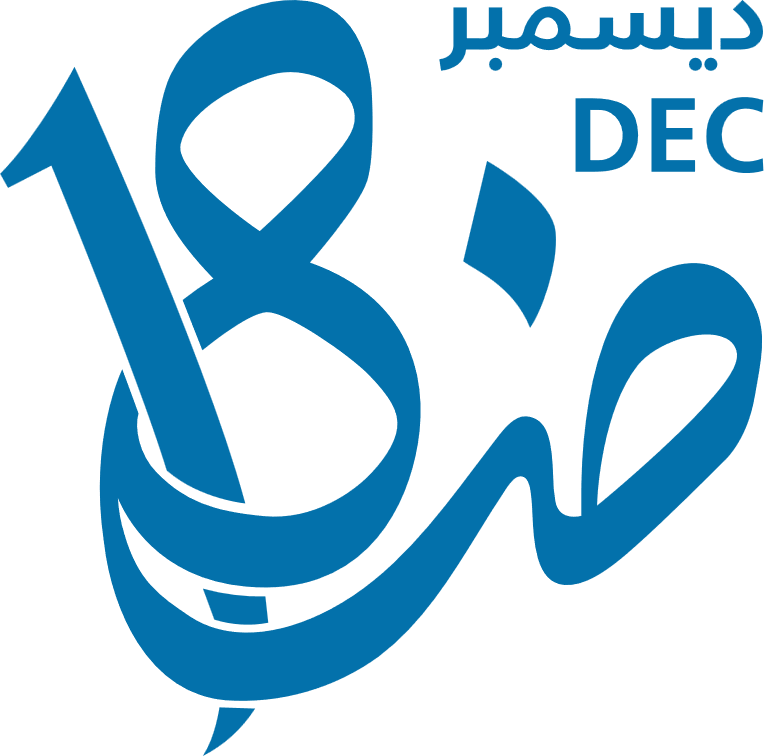 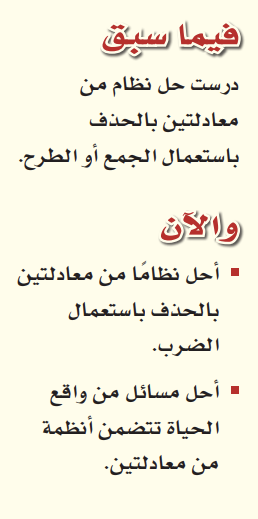 لغتي هويتي
جواهر الحارثي @jewelsAlshdaddi
الواجب:
11 - 13
صفحة 36
الأهداف الخاصة:
 ضرب كلتا المعادلتين لحذف أحد المتغيرين
كتابة نظام من معادلتين وحله